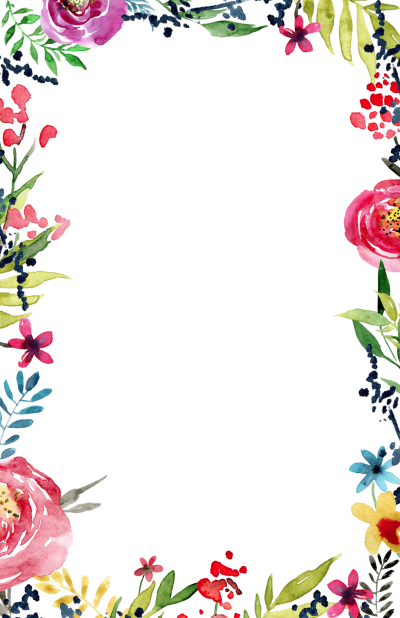 Основна школа ’’Петар Кочић’’ Темерин
Издвојено одељење у Старом Ђурђеву
Март 2023.
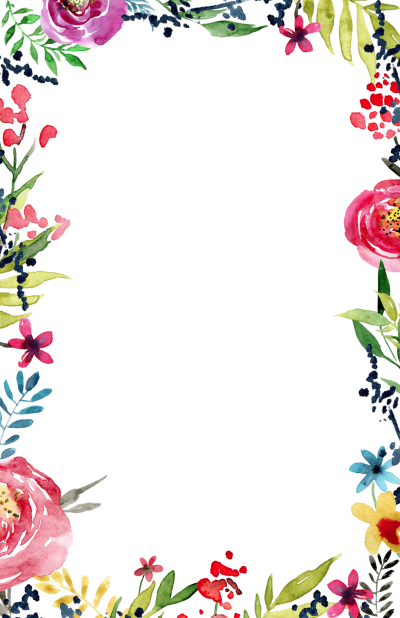 Били смо домаћини будућим првацима!
Предшколци ПУ ’’Вељко Влаховић’’ су са својим васпитачицама били наши гости.
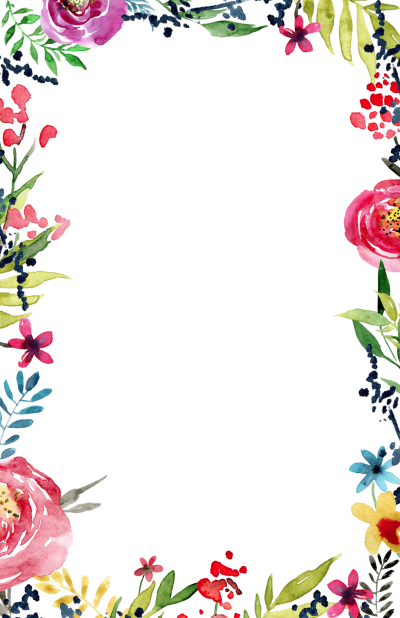 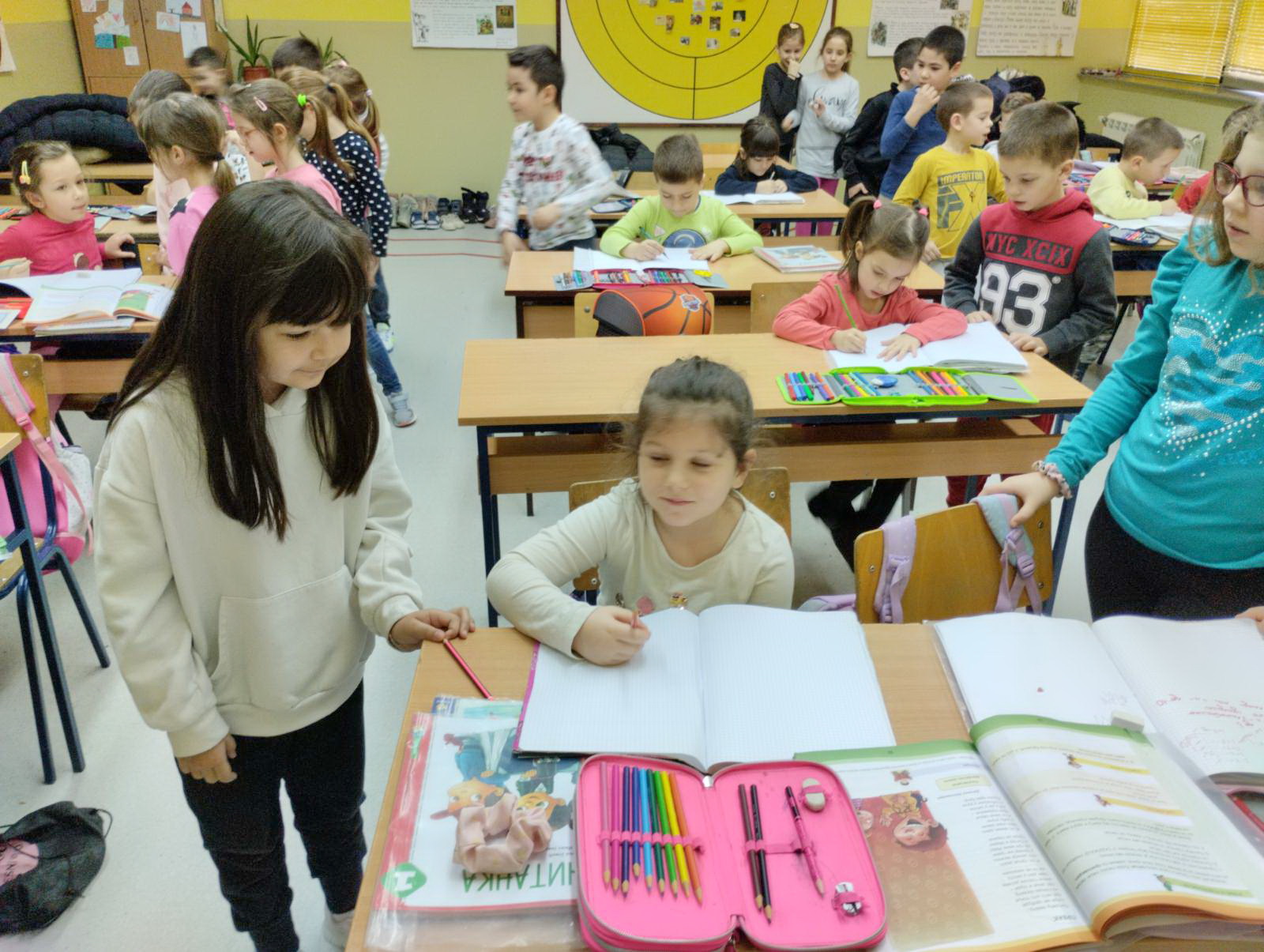 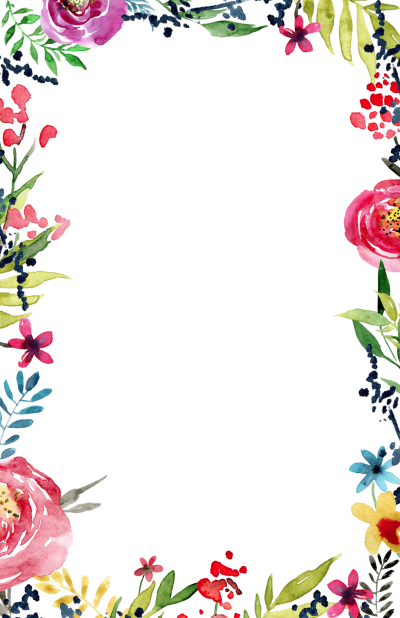 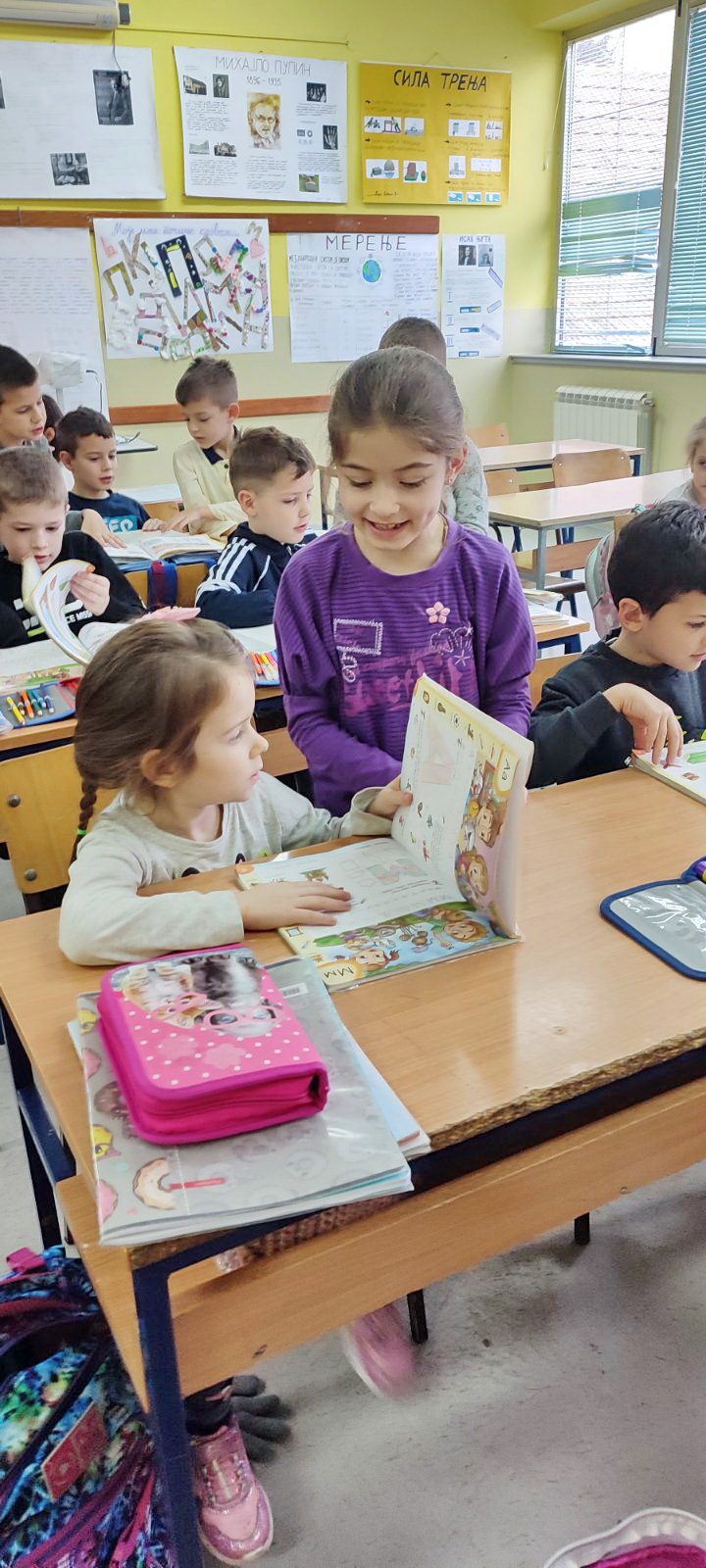 Наши гости су активно учествовали на часовима1.ц и 1.д одељења
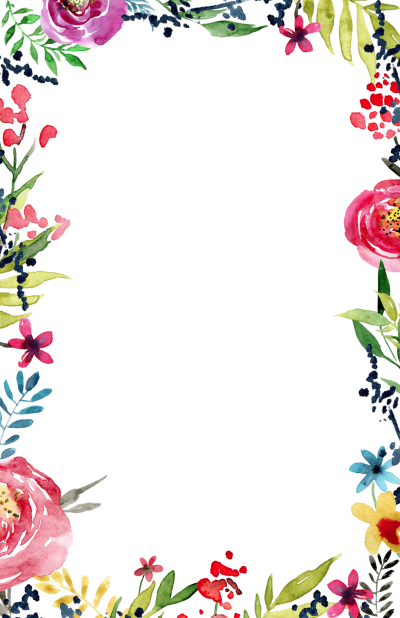 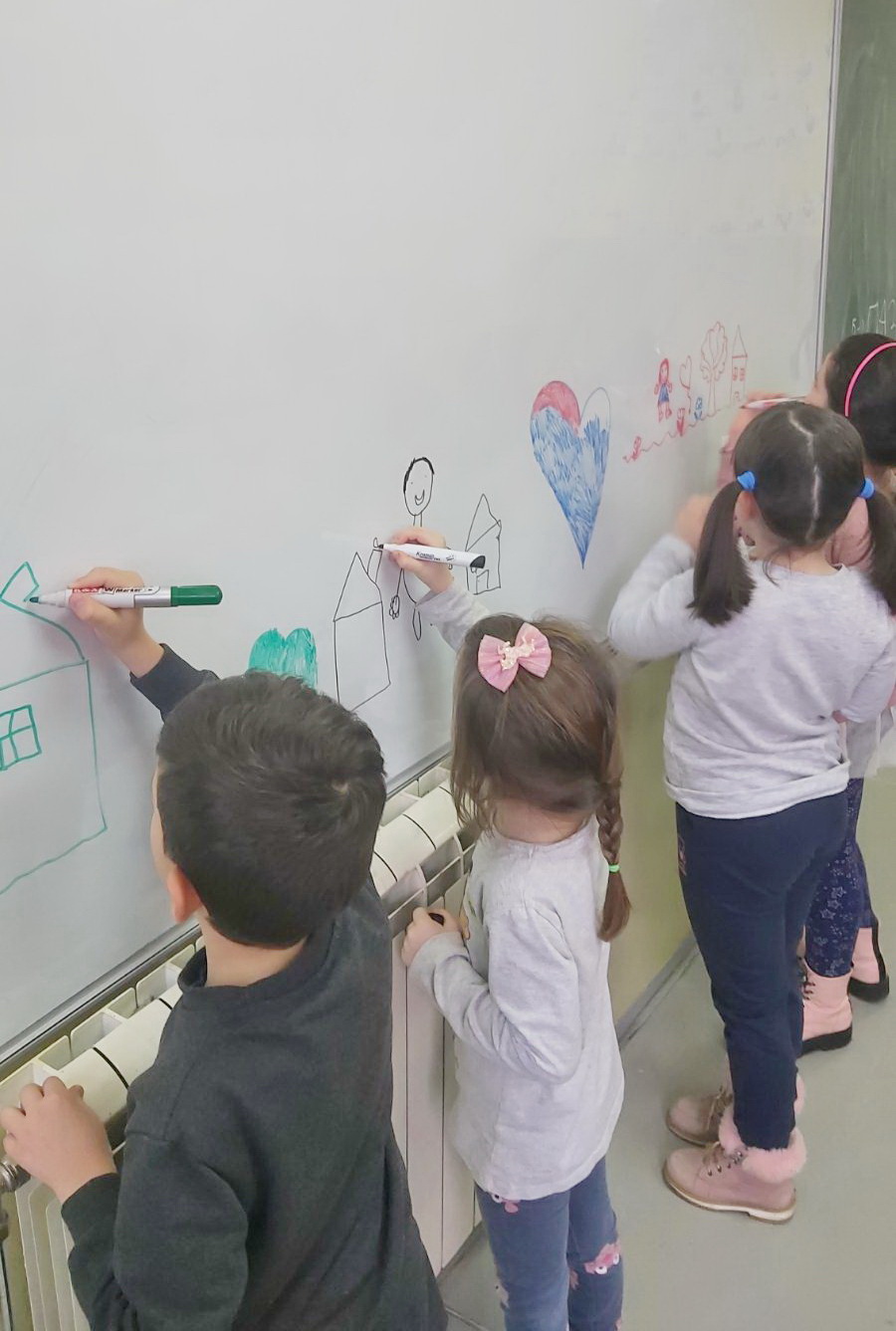 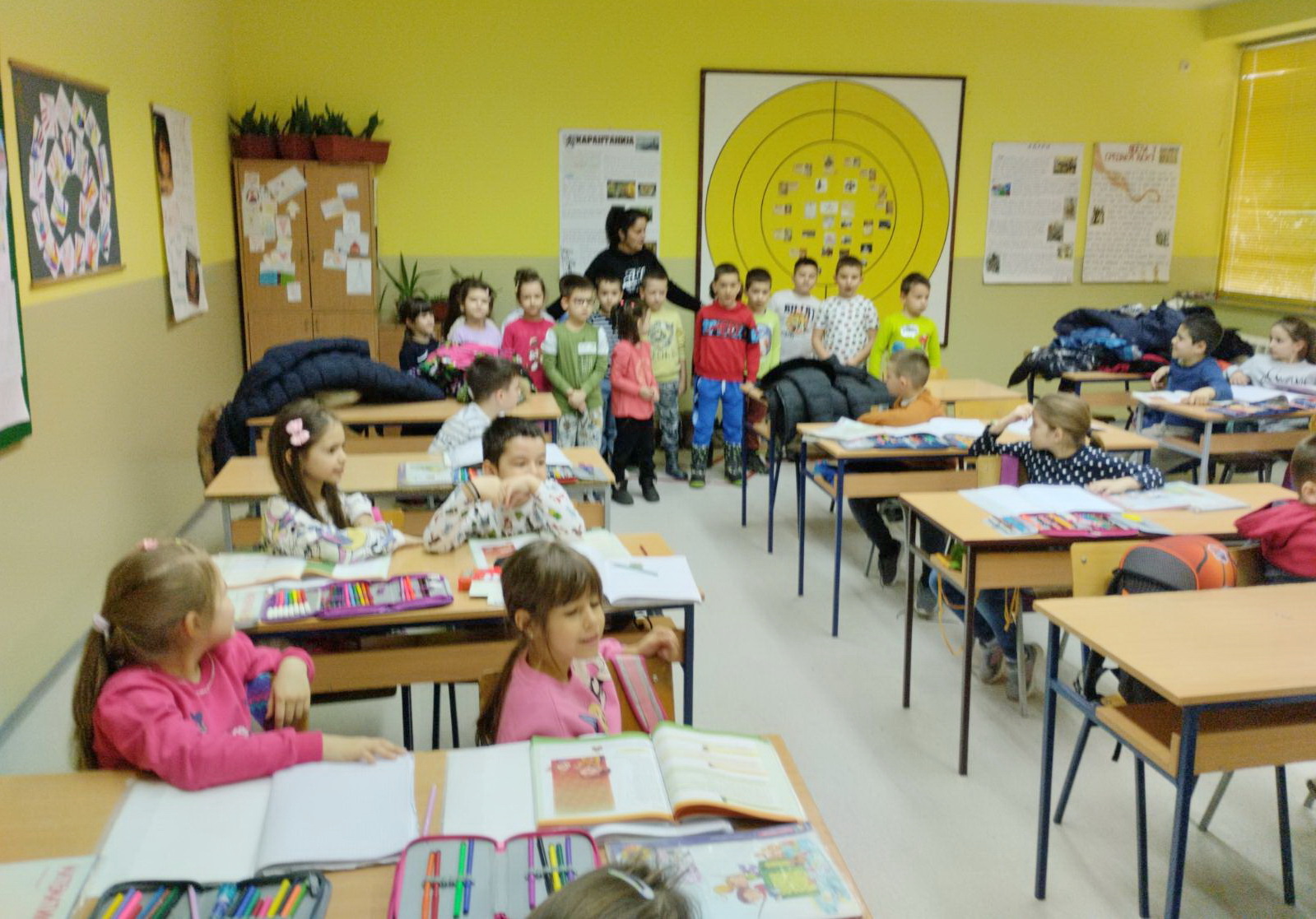 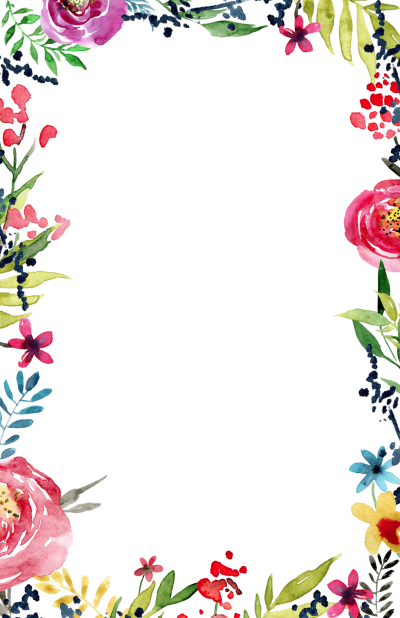 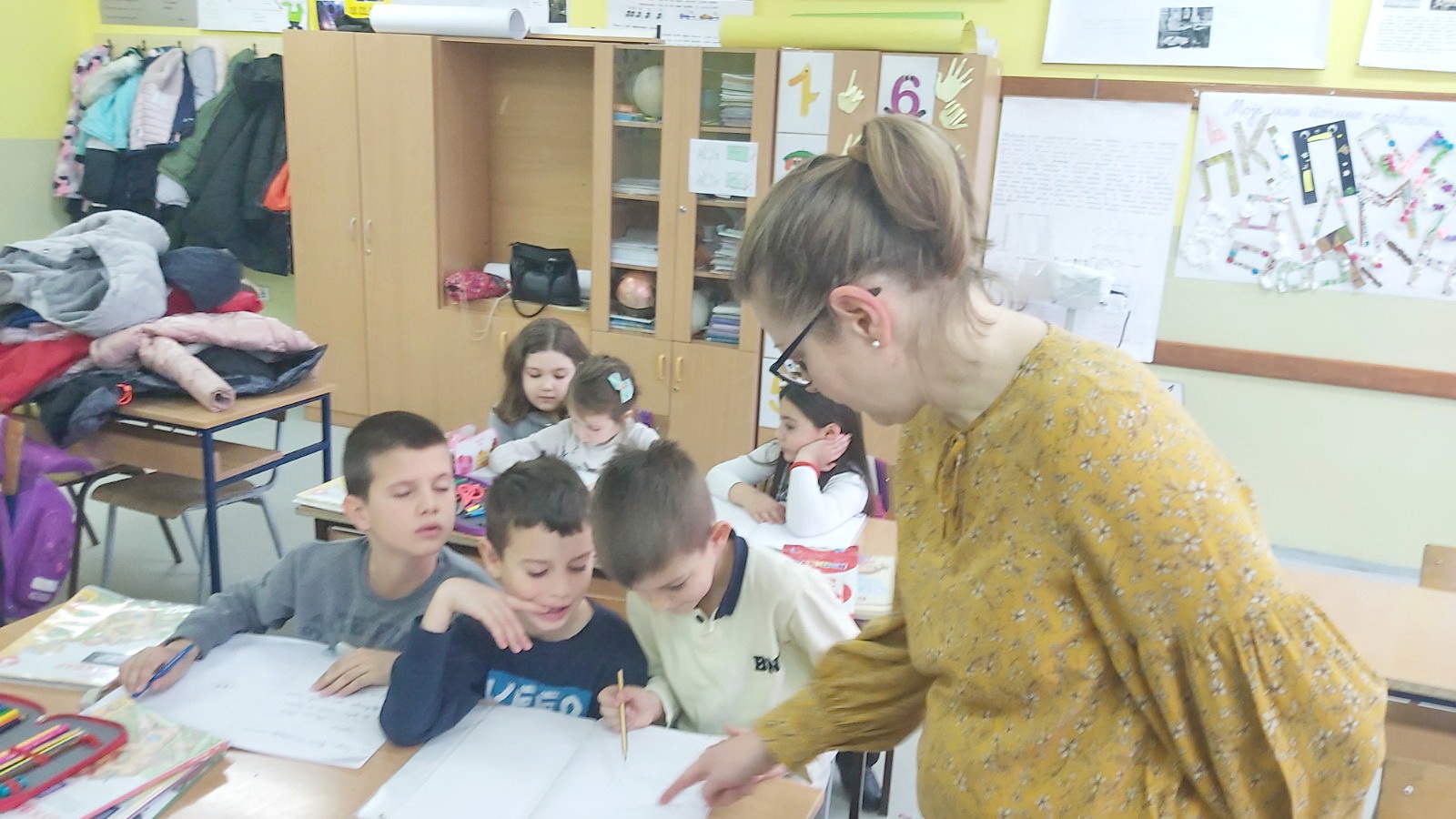 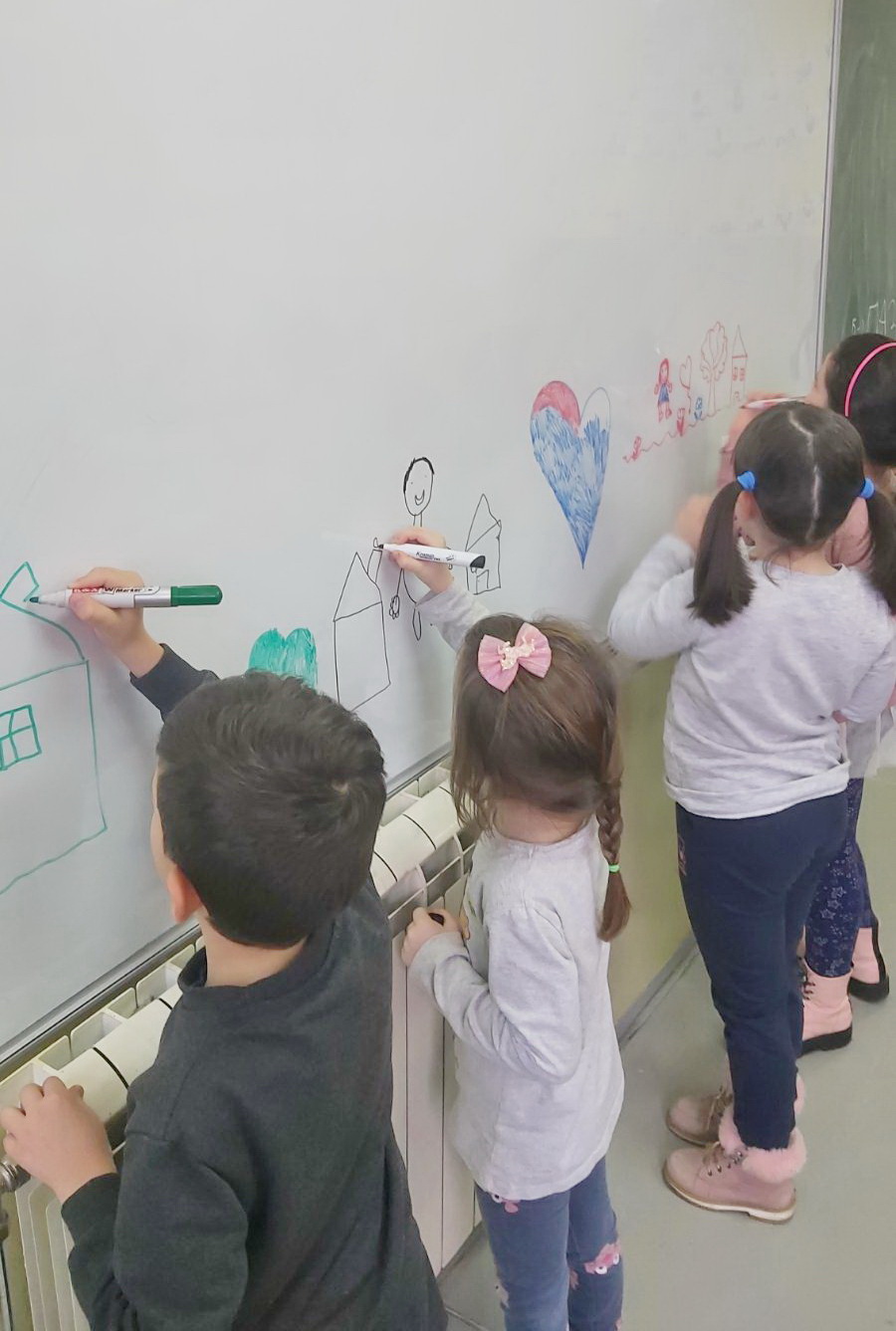 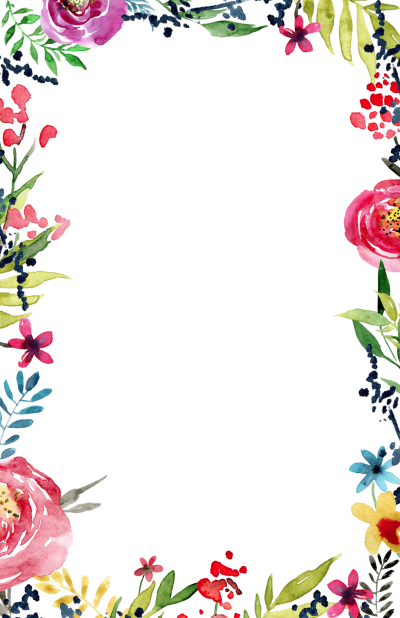 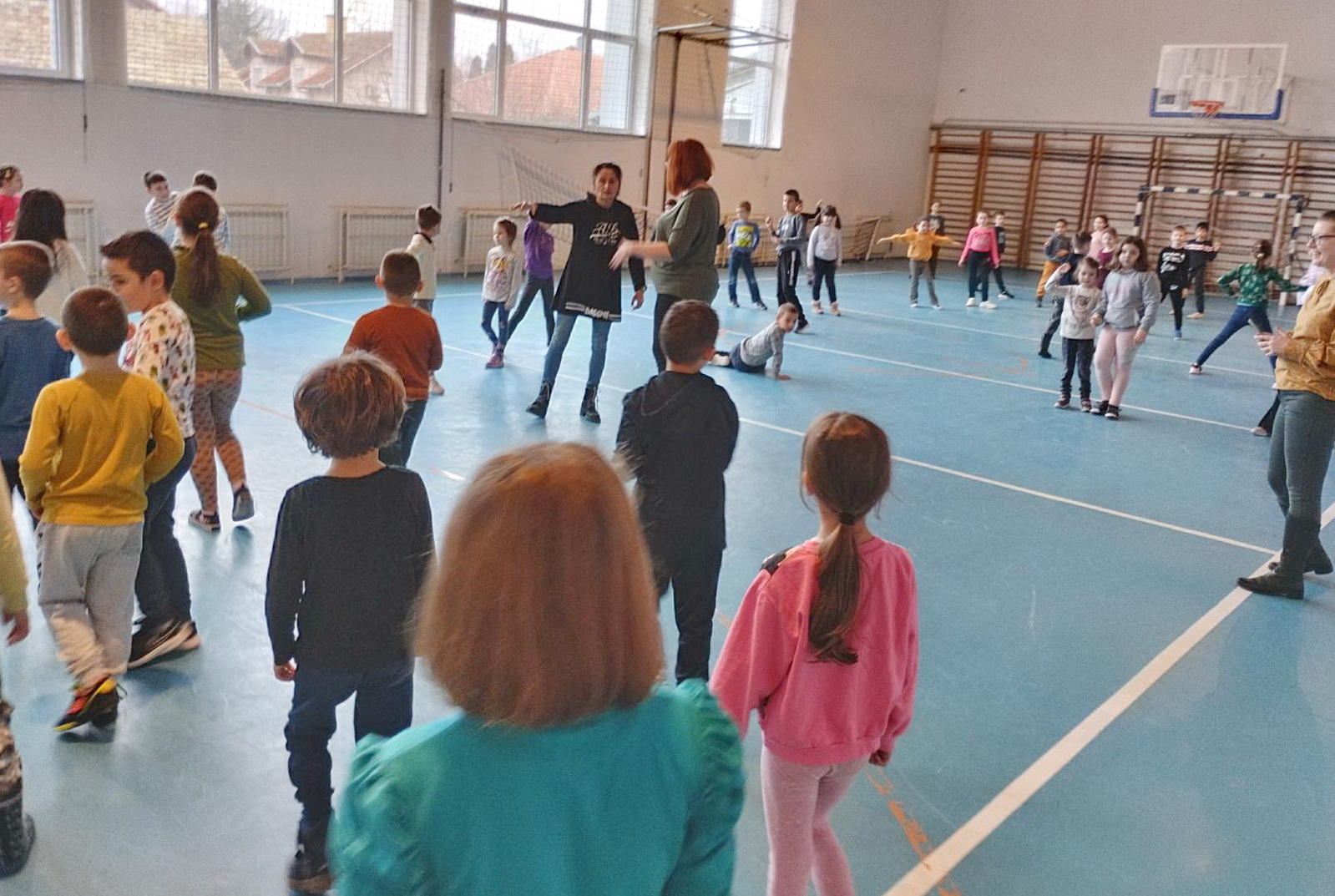 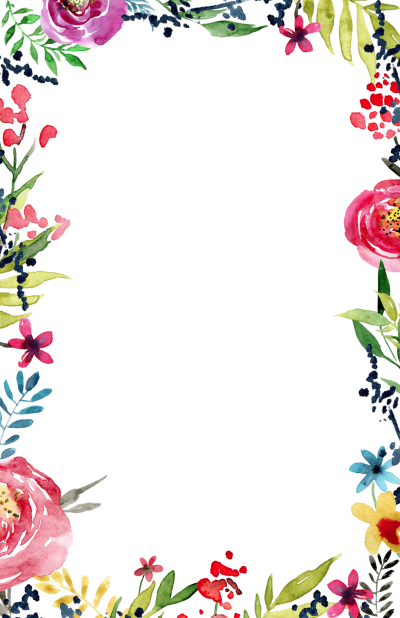 Реализатори активности 
учитељица Зорица Зец и 
учитељица Борка Дураковић.